Liz MarrSenior Clinical PharmacistNHS Lanarkshire Addictions
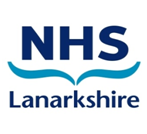 Patient case study
Male 
White Scottish
DOB 20/7/1949
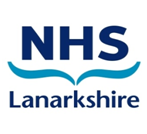 Timeline
30 Oct 14 		gastroduodenitis
2 Apr 15		abdominal pain
27 Apr 15		cholecystitis
16 Nov 16		oesophagitis and biopsy
19 Jan 17		lost to follow up conversation
2 Mar 17		gastric CA diagnosis
20 Jul 17		oesophagus secondary CA
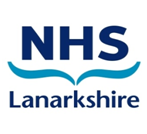 Nov 18			wife died
11 Jan 18		sepsis following chemo
5 Feb 18		pain relief started
1 Apr 18 		angina pectoris
26 Apr 18		MST started
21 Mar 19		PCT referral
30 Apr 20		first gullet stretch
1 May 20		using heroin for pain
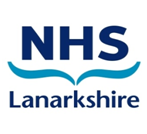 1 Aug 20		stent in oesophagus
1 Sep 20		will signed 
27 Nov 20		oesophageal obstruction
3 Mar 21		lower third of oesophagus CA
30 Mar 21		PCT and addictions joint visit
16 Jun 21		CAB via PCT helped to maximise 					benefits
5 Aug 21		moved to fentanyl patch
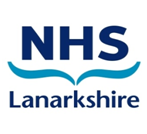 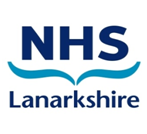